5. Radon ve vnitřním prostředí budov
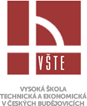 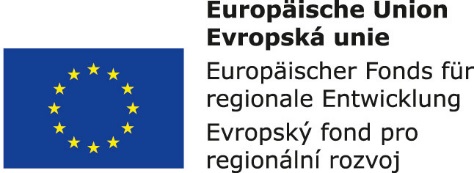 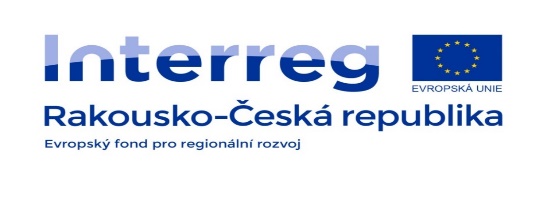 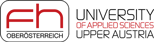 Radon
Radon je všudypřítomný přírodní radioaktivní plyn, který vzniká přeměnou uranu, který je v různých množstvích přítomen ve všech materiálech zemské kůry. 

Samotný radon je inertní plyn, ale závažné jsou jeho dceřiné produkty vdechované spolu s nosnými pevnými či kapalnými aerosoly do plic, kde se usazují a zářením alfa ozařují plicní epitel, čímž vytváří potenciální riziko pro vznik plicního karcinomu. Toto ozařování bývá považováno za jednu z příčin vzniku rakoviny plic. 

Obecně platí, že čím je koncentrace vyšší a čím déle v ní člověk pobývá, tím je riziko vyšší.
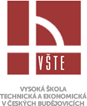 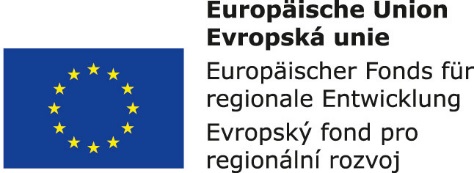 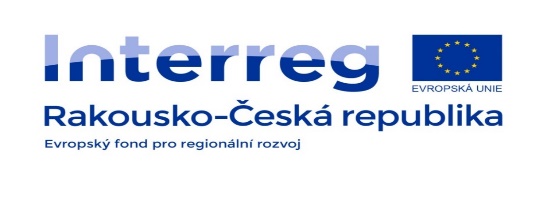 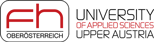 Radon
Fyzikální vlastnosti radonu:
Teplota varu -62 °C
Teplota tání -71 °C
Výparné teplo 16,40 kJ/mol
Teplo tání 2,89 kJ/mol
Výparná entropie 77,02 J/deg.mol
Entropie tání 14,35 J/deg.mol
Kritická teplota +104,3 °C
Kritický tlak 6 322,7 kPa
Kritická hustota 1,2.103 kg/m
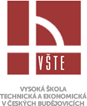 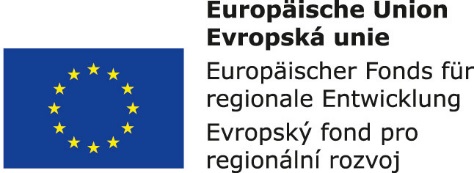 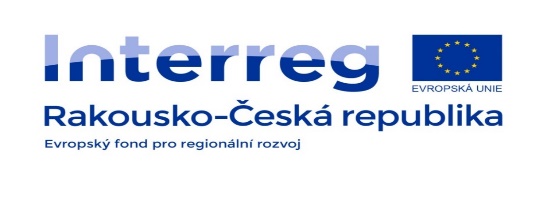 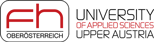 Zdroje radonu
Nejvýznamnějším zdrojem radonu v budovách je podloží.

Do interiérů budov radon proniká skrze základové konstrukce - netěsnostmi v podlahách nebo stěnách suterénu, podlahami bez patřičné izolace, šachtami, kanálky nebo studnami. 

Neopomenutelnou možností průniku radonu do vnitřního prostředí je difuze přes kontaktní plochu spodní stavby s podložím. 

Zdrojem radonu mohou být taktéž zabudované materiály nebo voda.
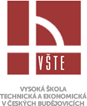 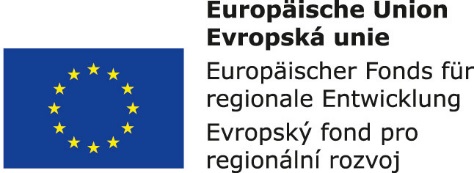 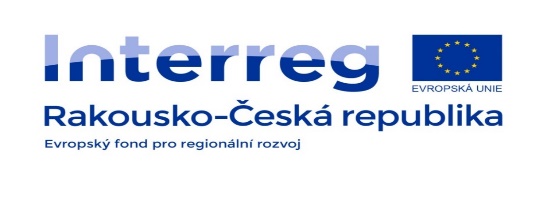 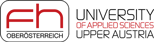 Radon ve vnitřním prostředí budov
Vyhláška č. 422/2016 Sb., o radiační ochraně a zabezpečení radionuklidového zdroje, stanovuje referenční úroveň pro přírodní ozáření uvnitř budovy s obytnou nebo pobytovou místností.

 Pro objemovou aktivitu radonu je stanovena referenční úroveň 300 Bq/m3 (Becquerel/hod). 

Průměrná hodnota objemové aktivity radonu v budovách v České republice je 118 Bq/m3.
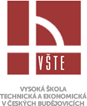 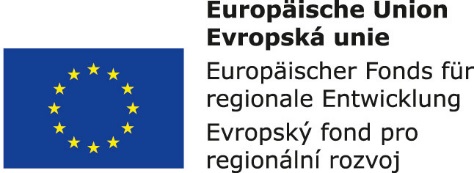 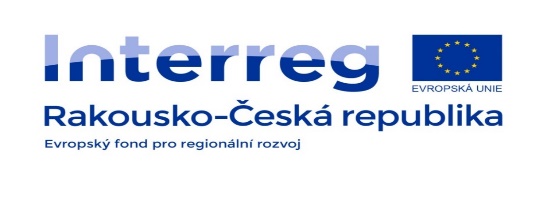 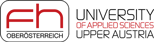 Protiradonová opatření
Podkladem pro návrh protiradonových opatření je tzv. radonová diagnostika, což je celý soubor měření, jejichž úkolem je identifikovat zdroje a vstupní cesty radonu do domu. 

Základní zásah do zdroje se provádí volbou vhodného místa stavby, volbou vhodného stavebního materiálu a volbou opatření proti  vnikání radonu do budov. 

Jako ochrana nových i modernizovaných staveb před účinky radonu se používá plynotěsná fólie pod základovou deskou s dimenzí dle oblasti radonového rizika a použití certifikovaných stavebních hmot.
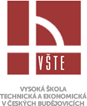 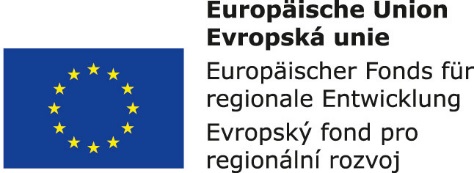 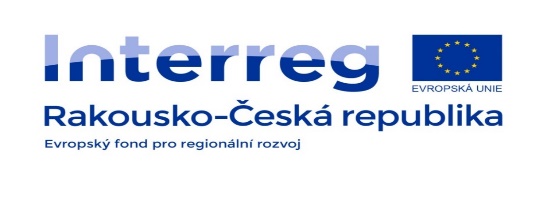 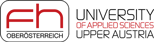